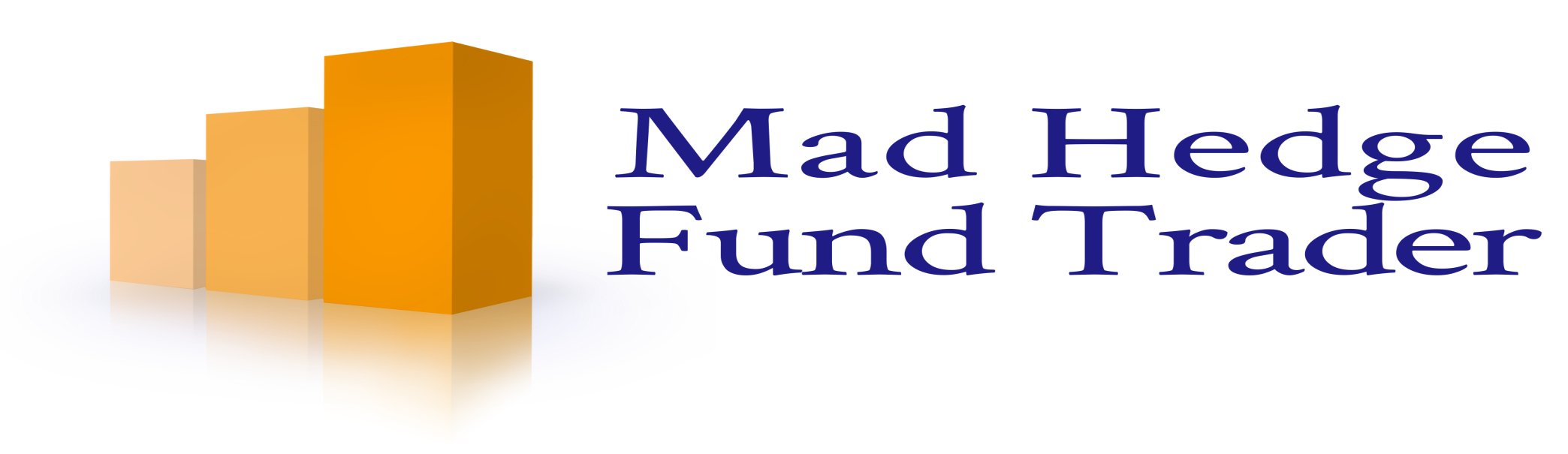 Mad Day Trader
Bill Davis
Webinar – March 7, 2018
Long Term
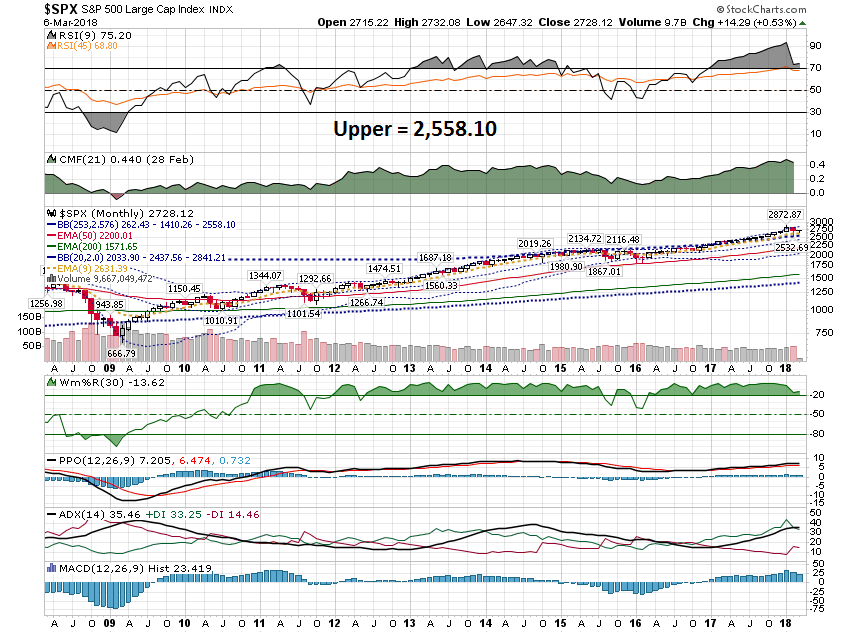 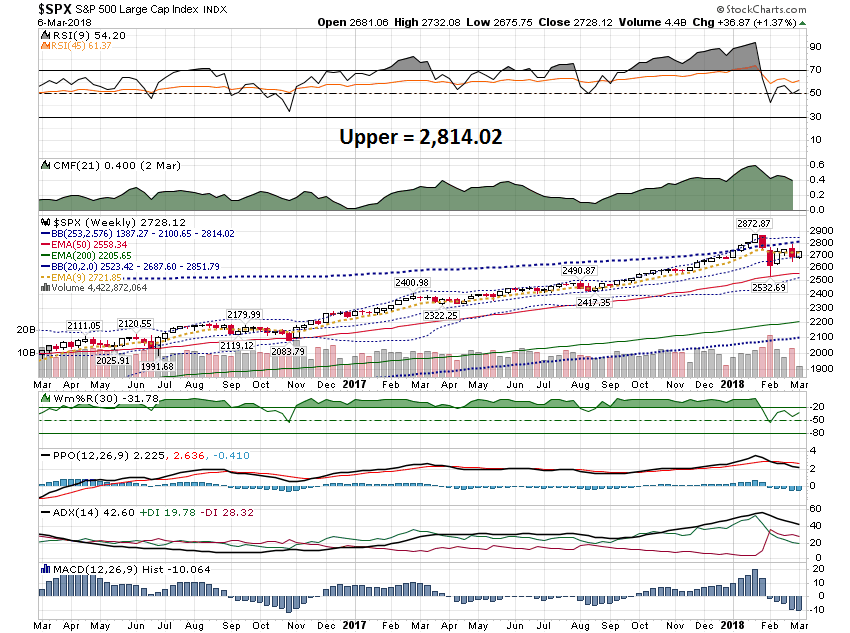 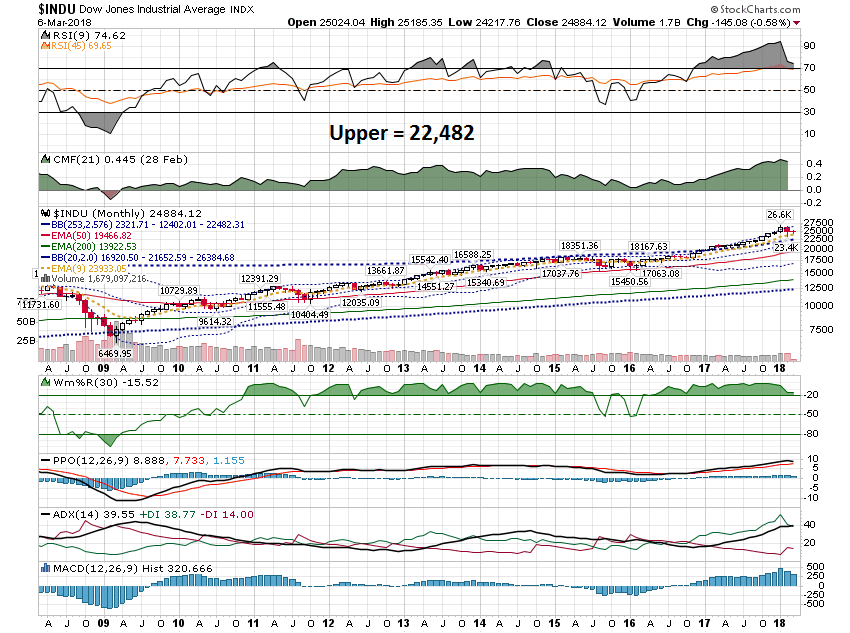 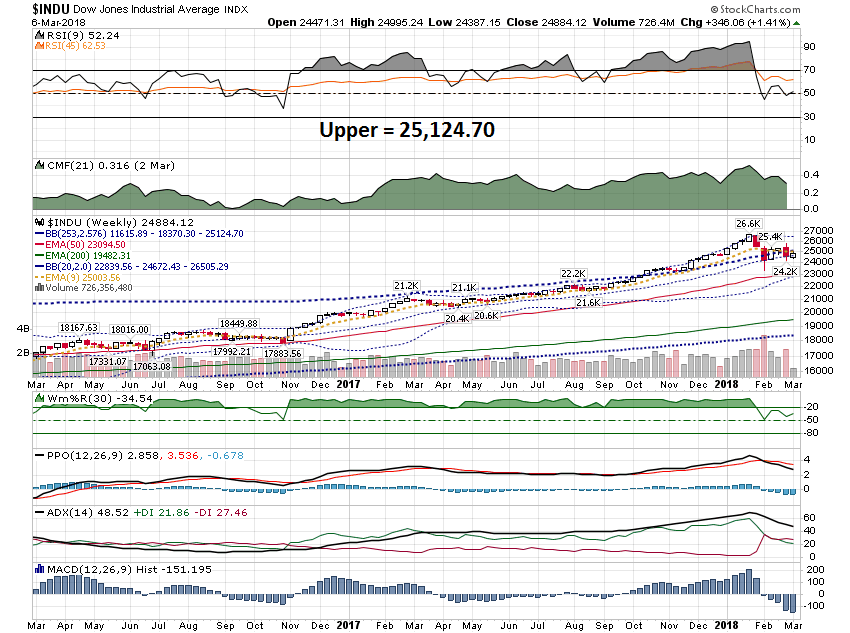 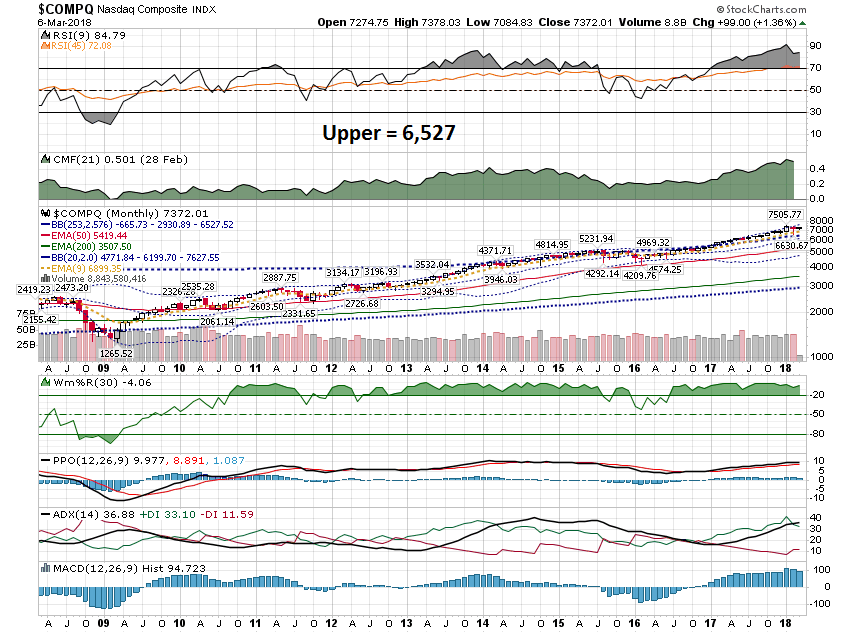 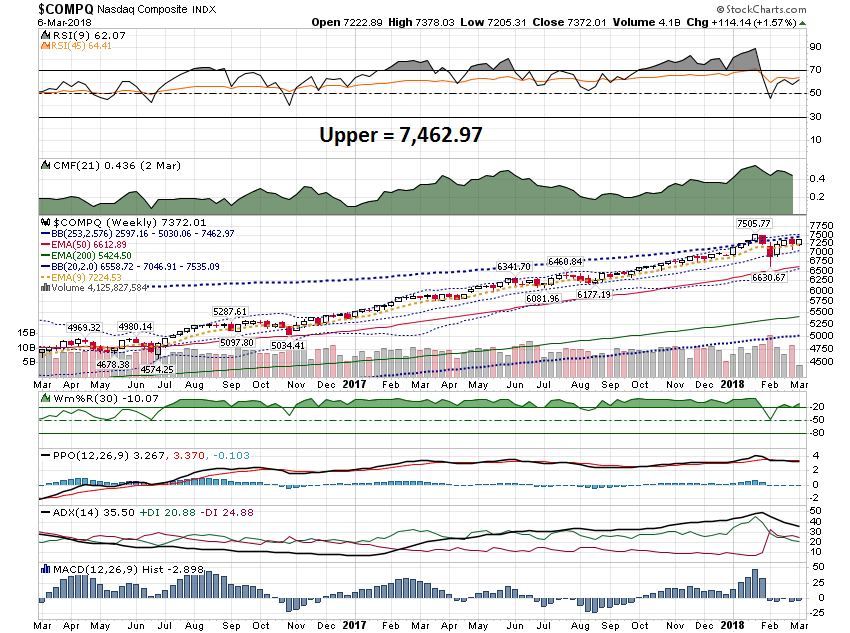 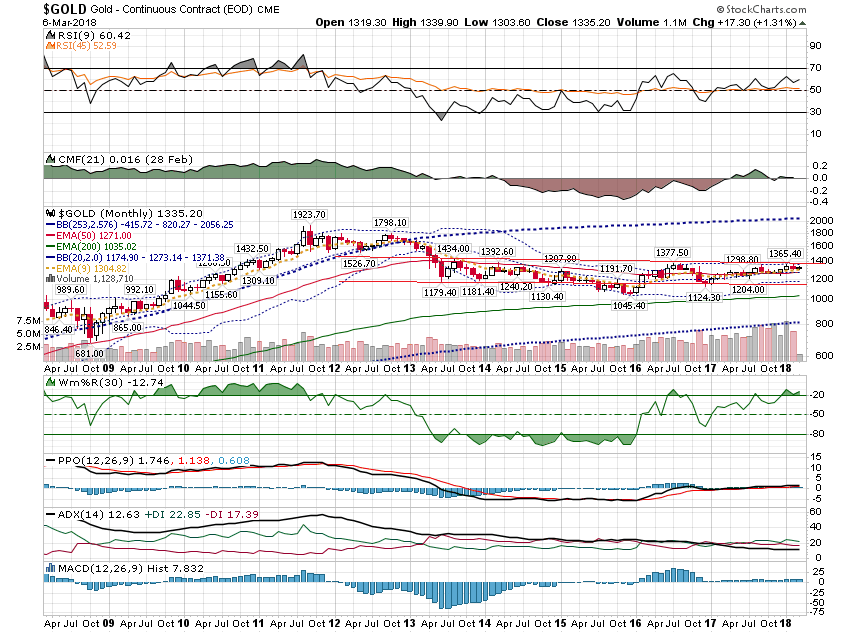 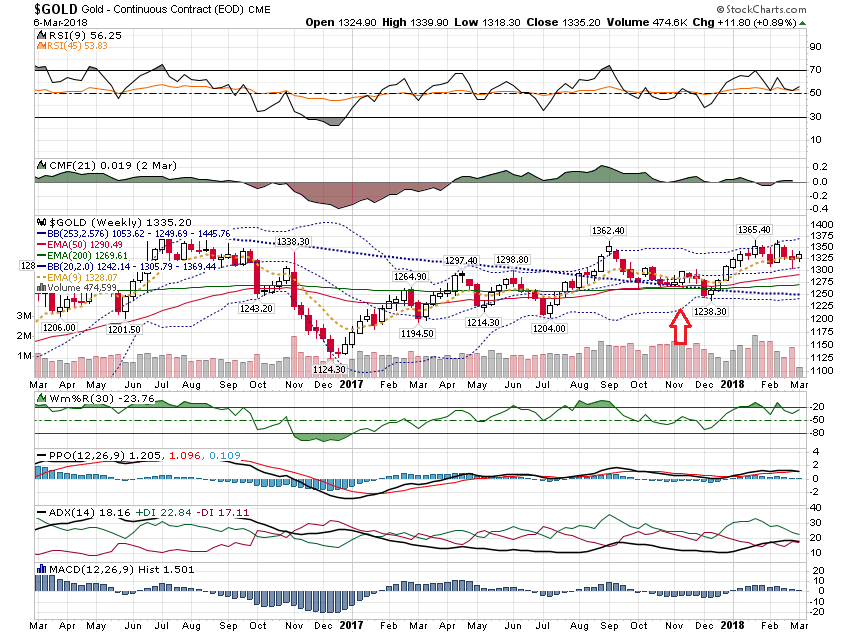 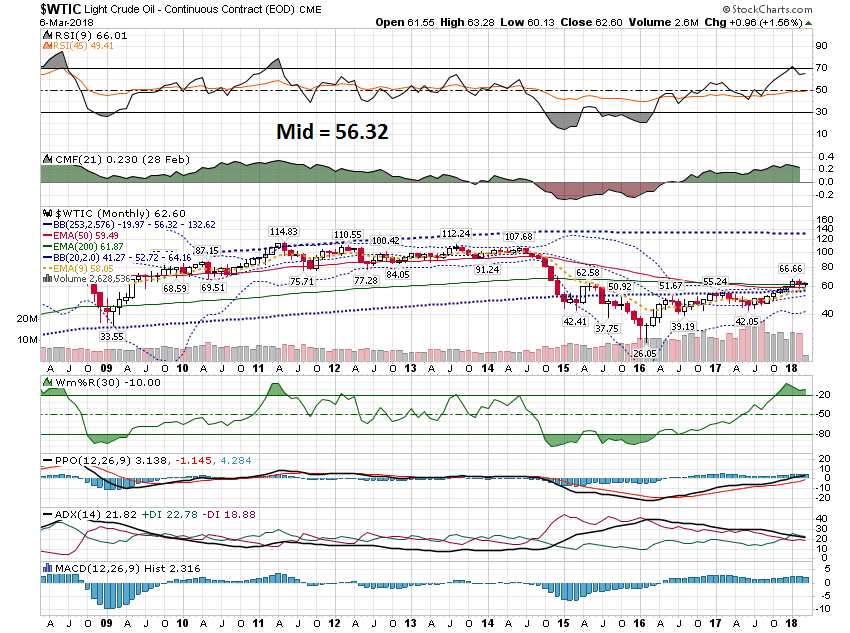 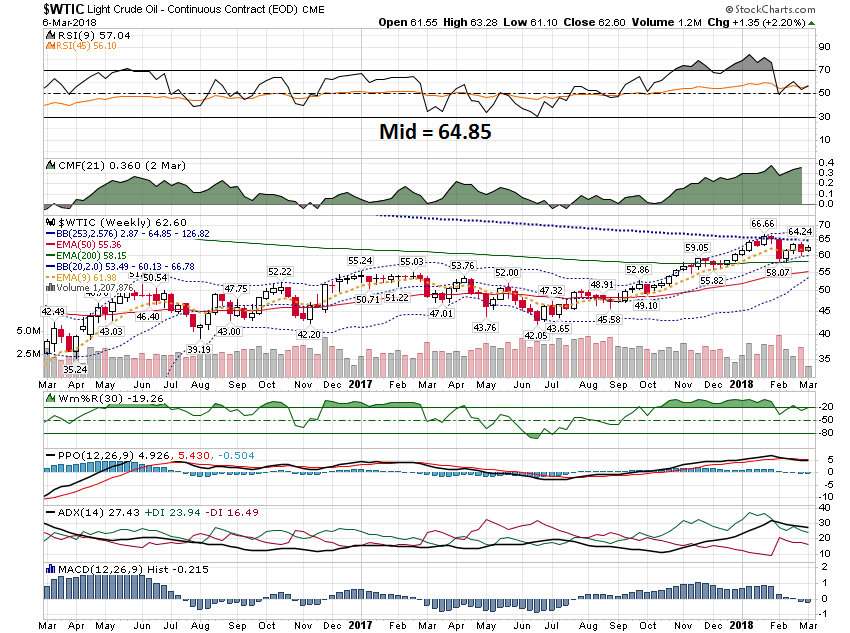 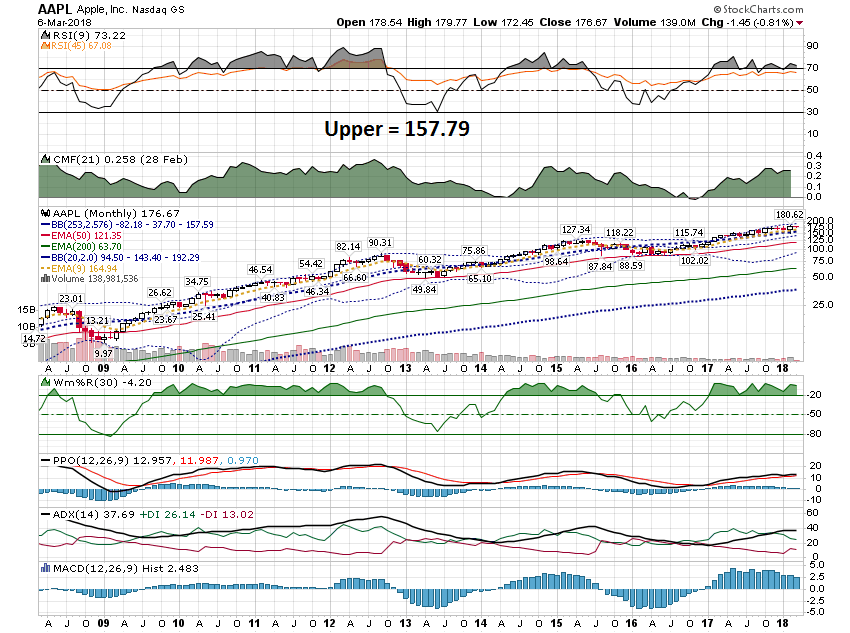 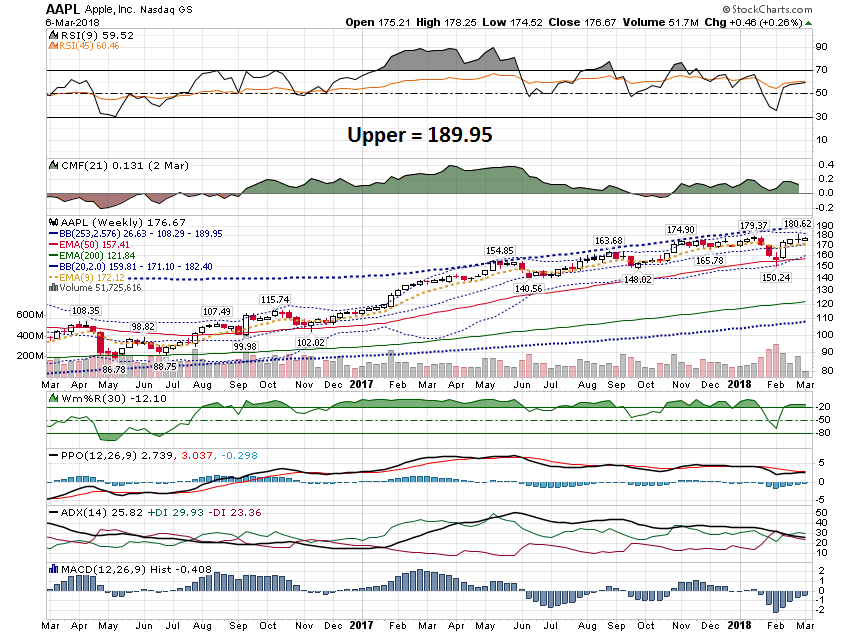 Short TermCharts
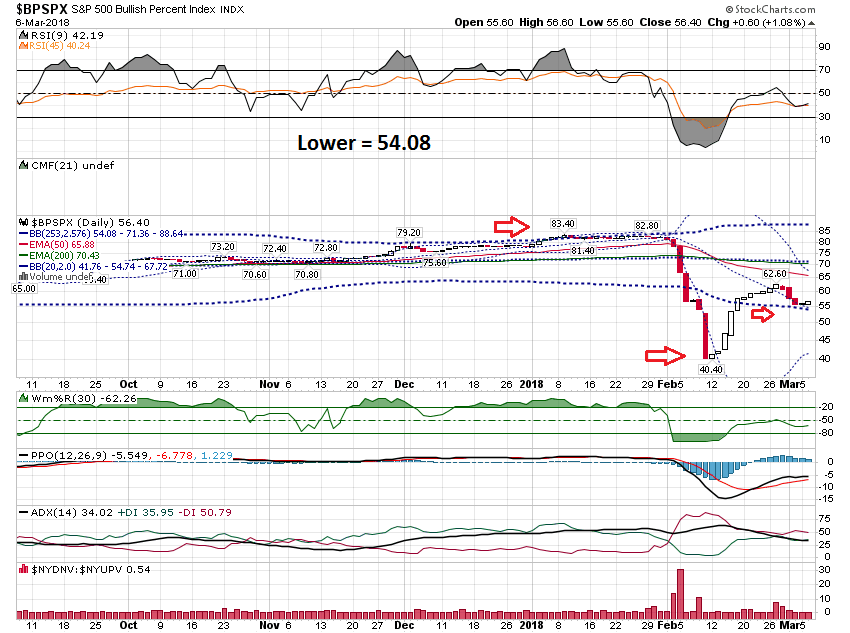 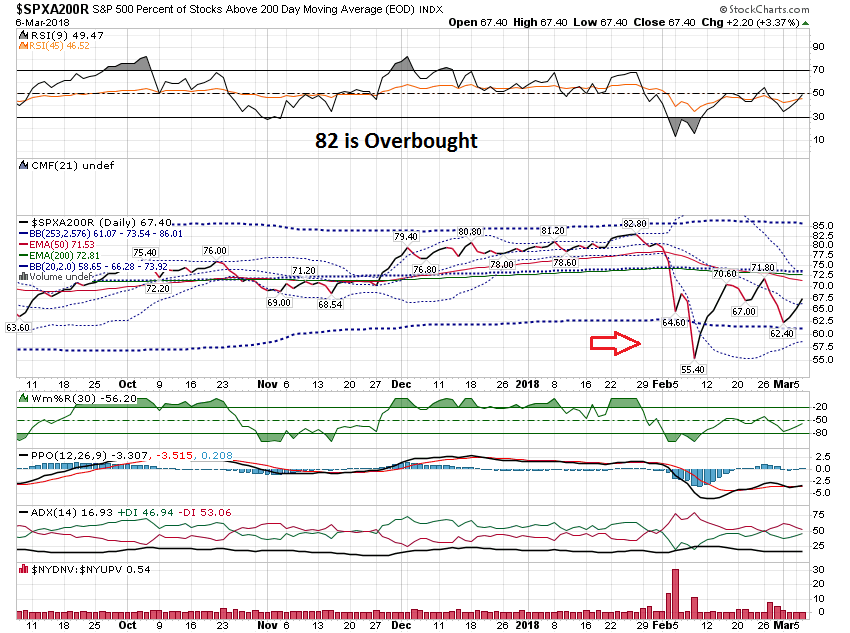 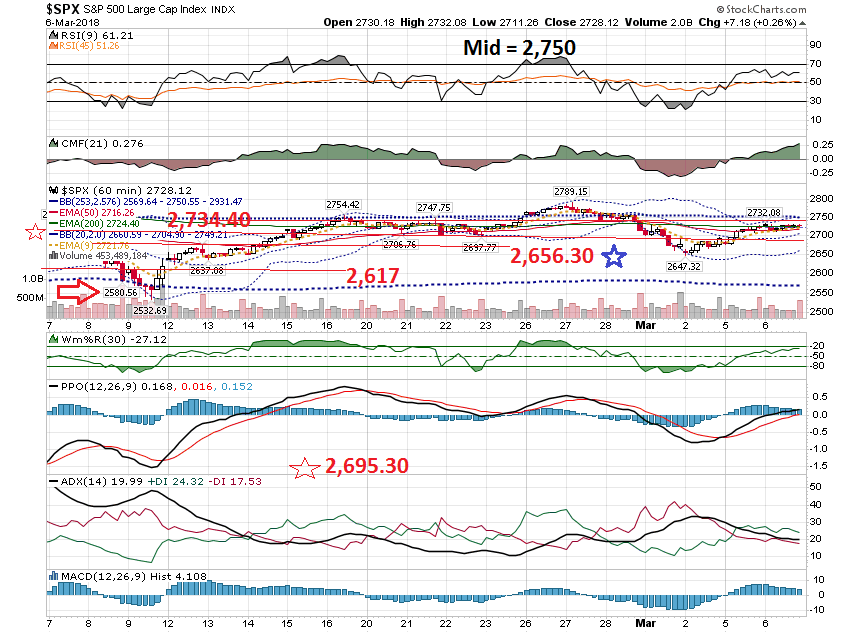 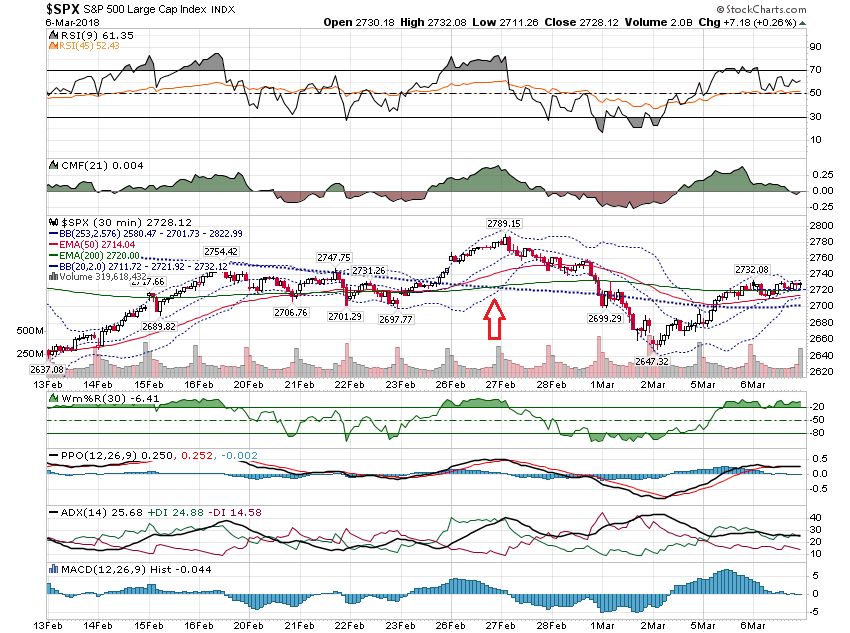 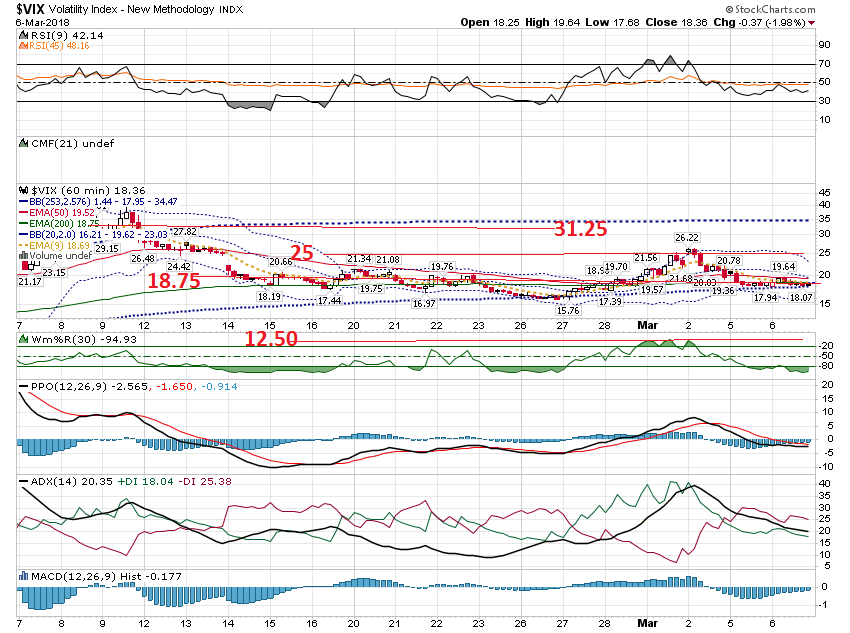 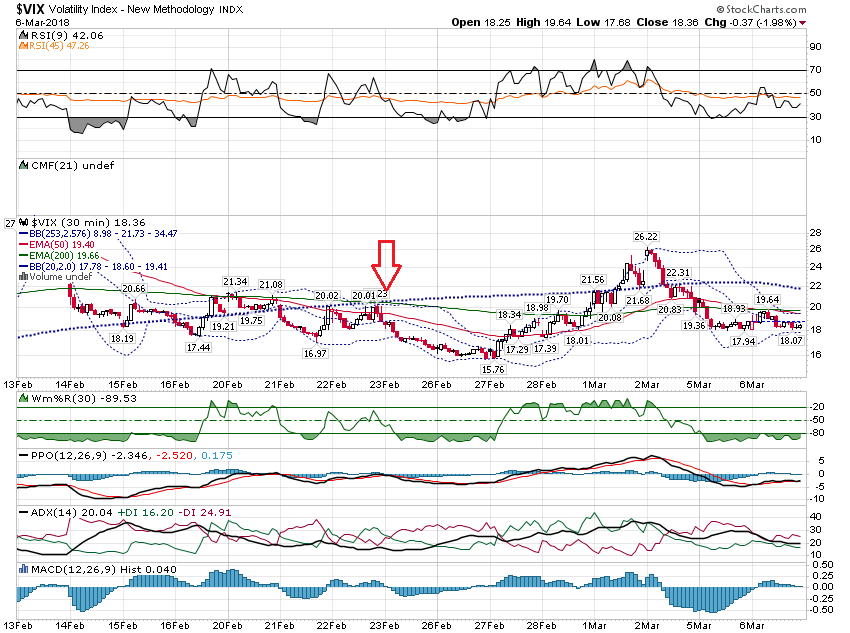 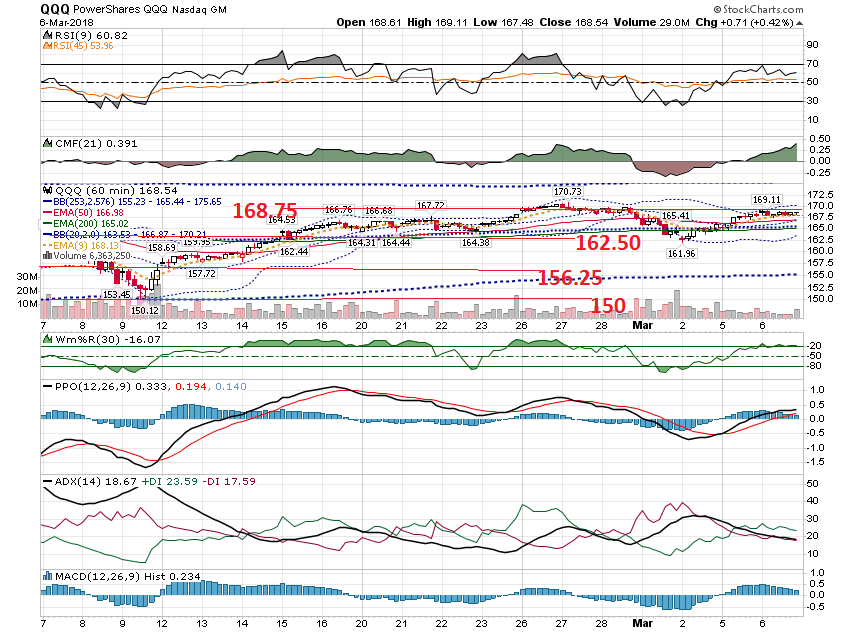 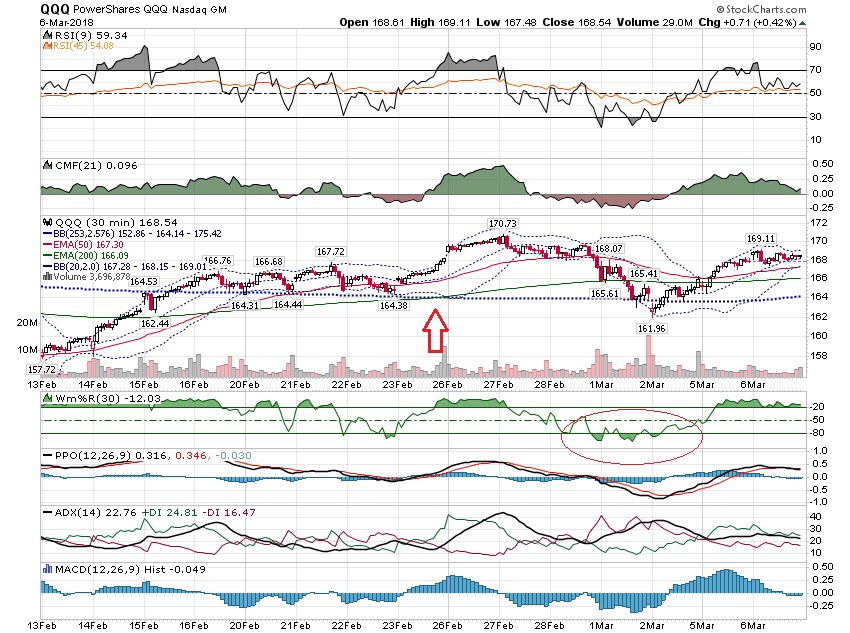 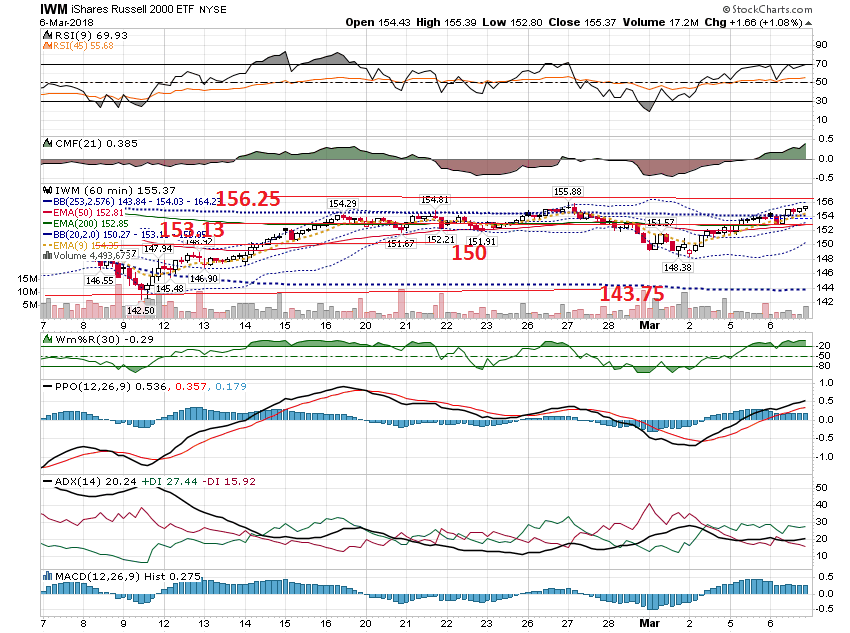 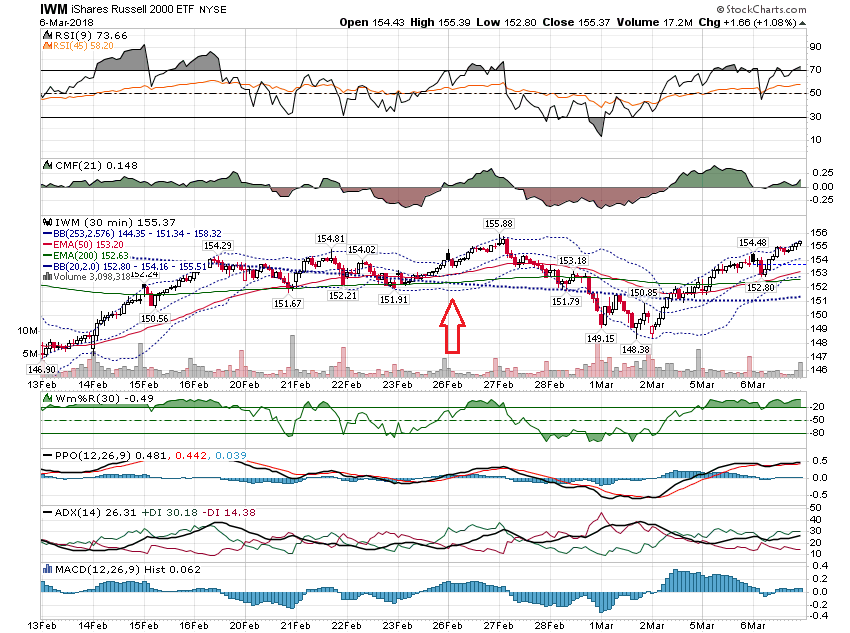 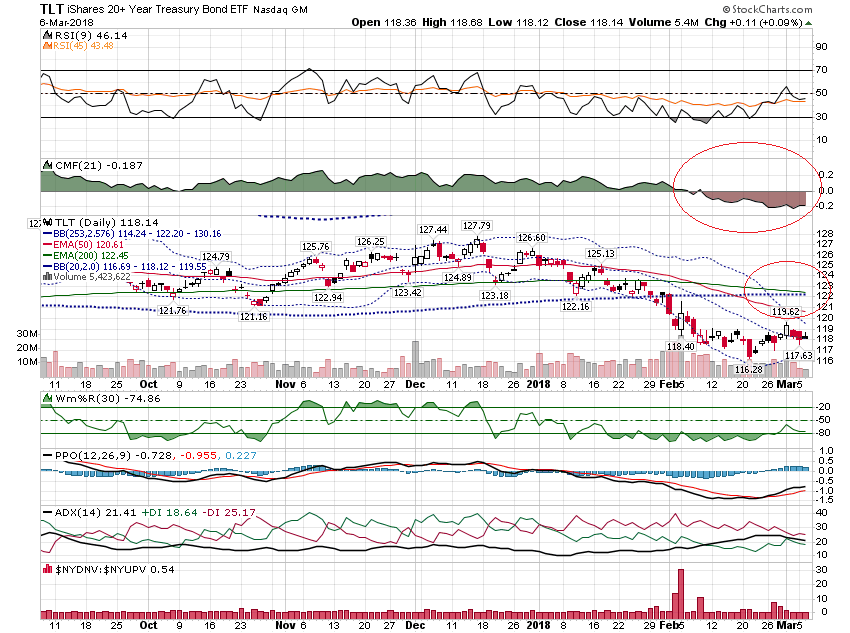 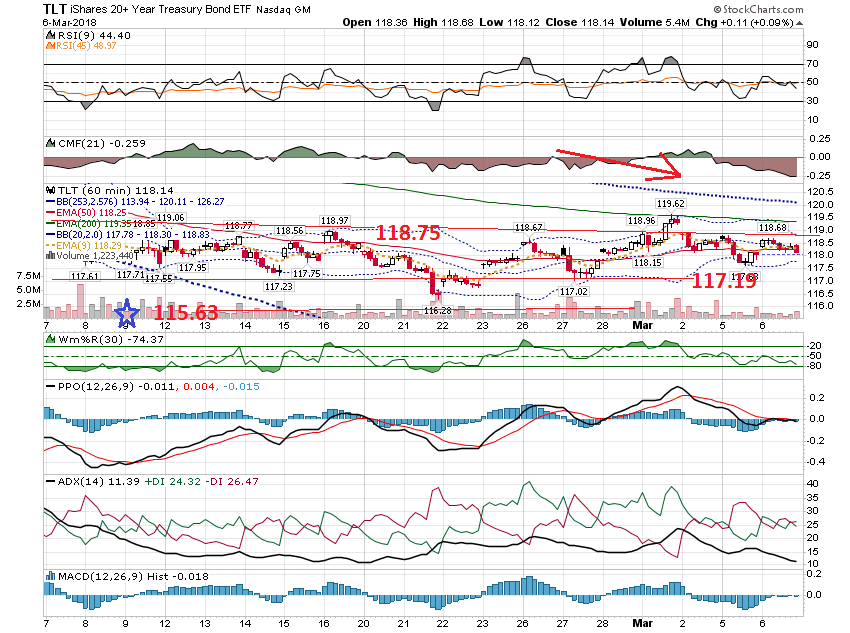 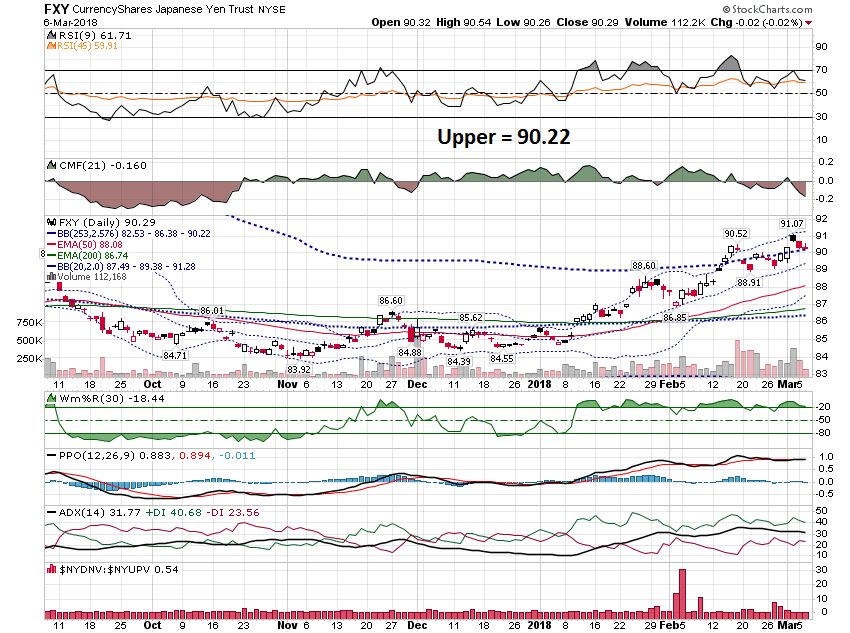 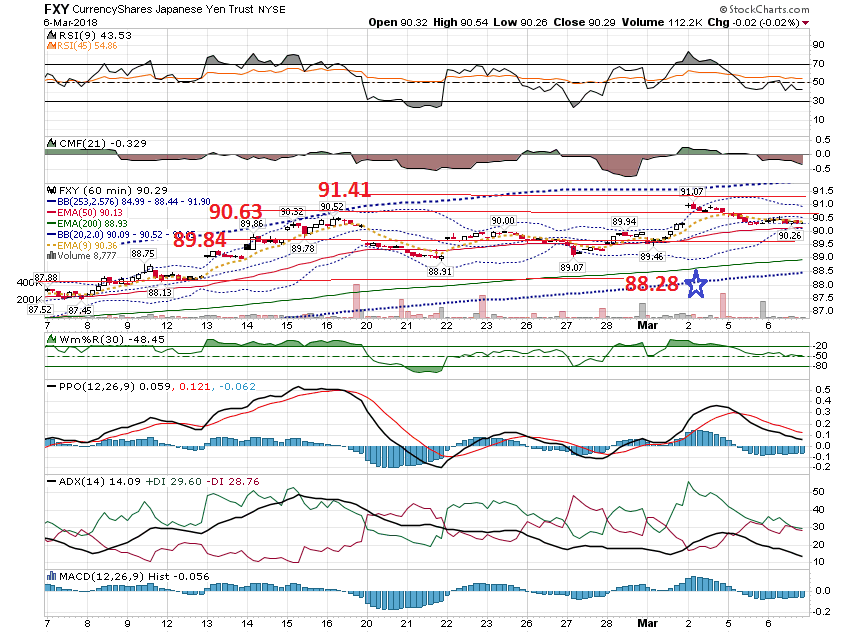 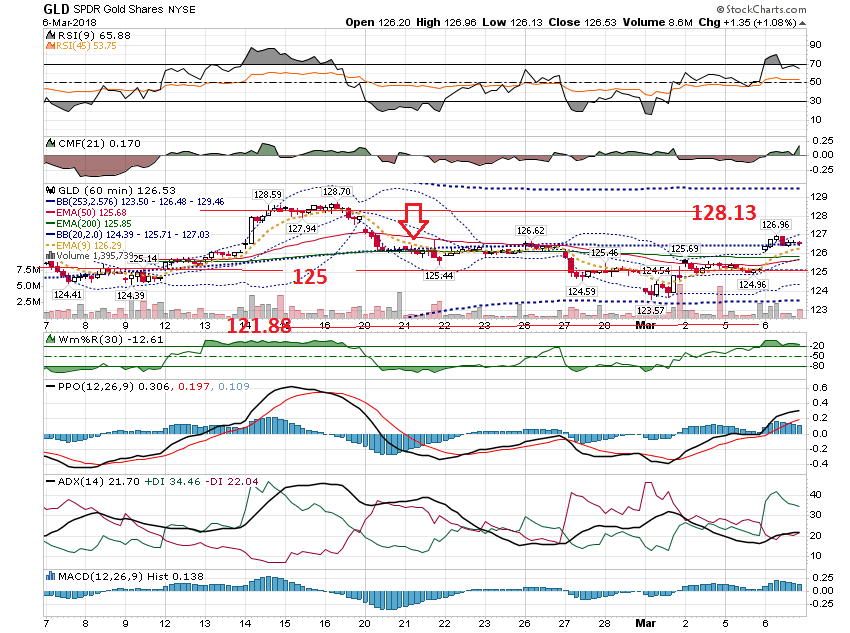 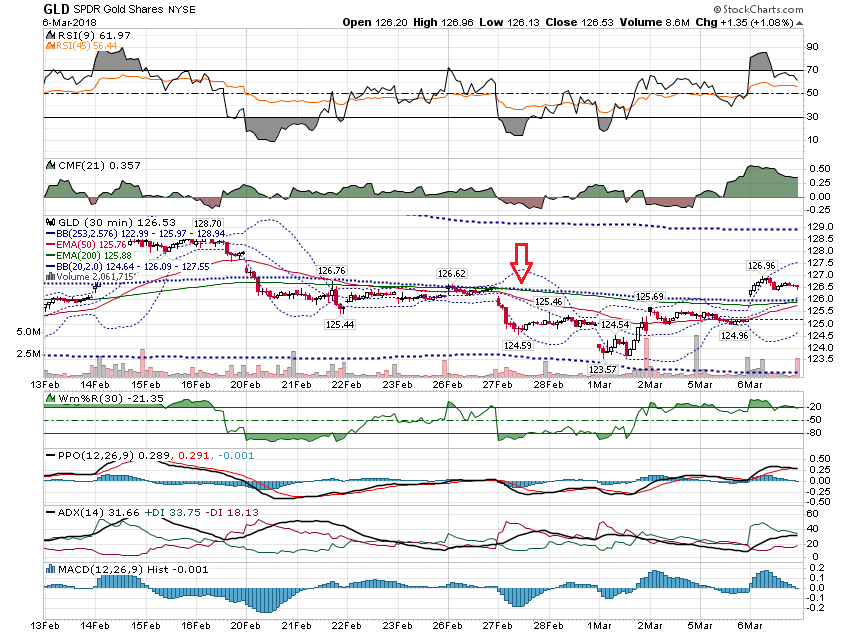 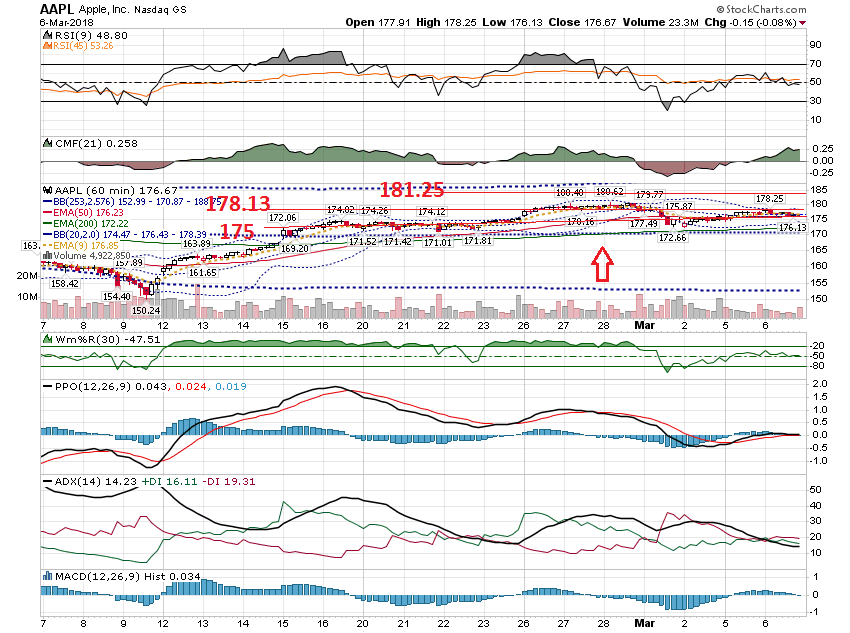 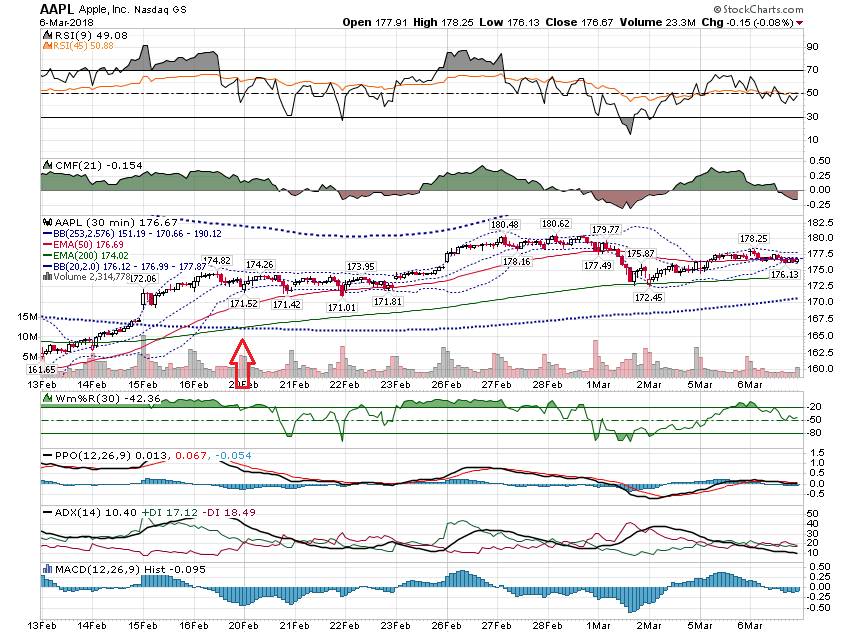 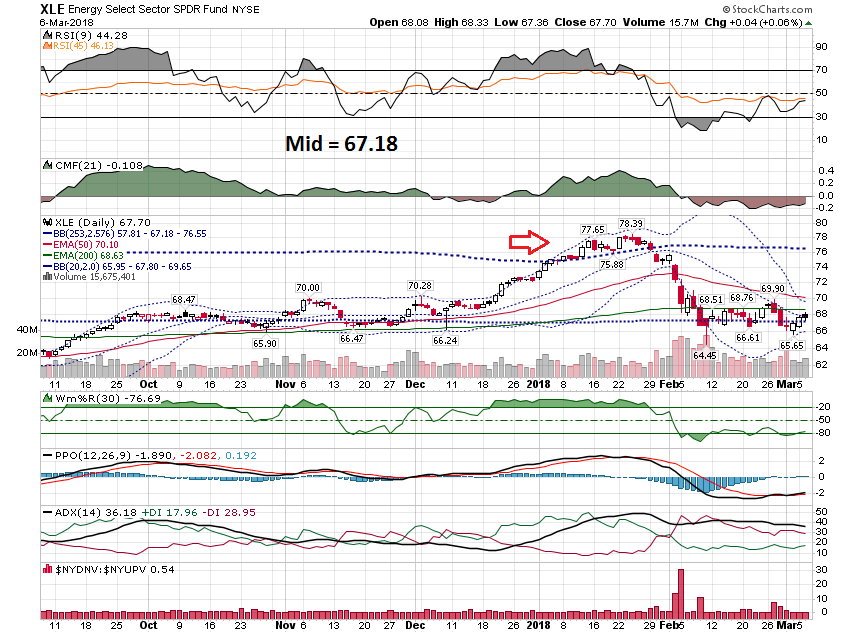 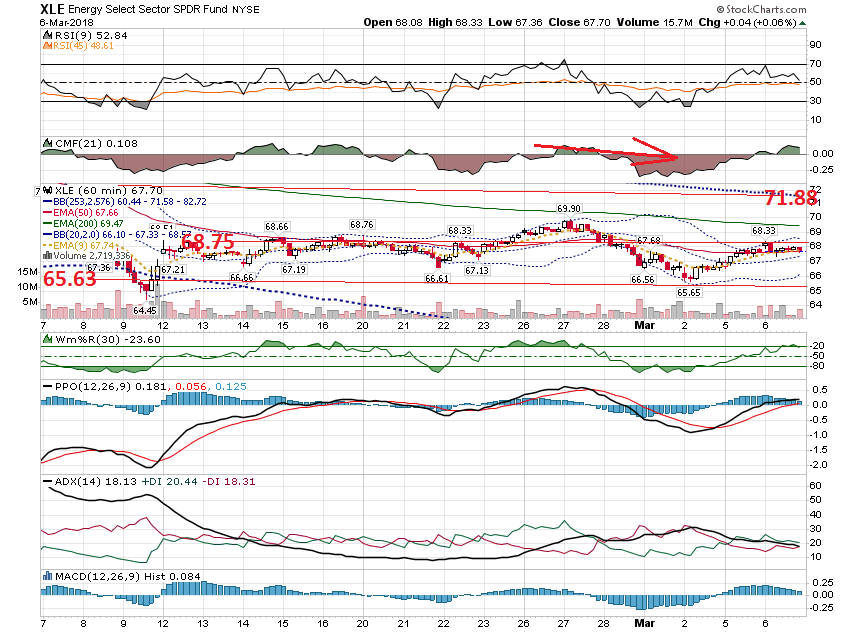 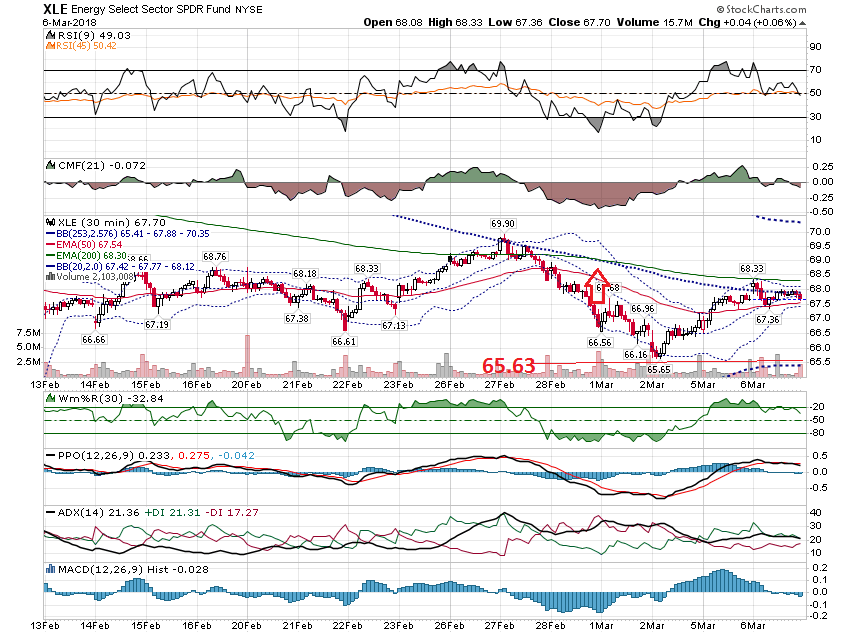 Intra Day Rally
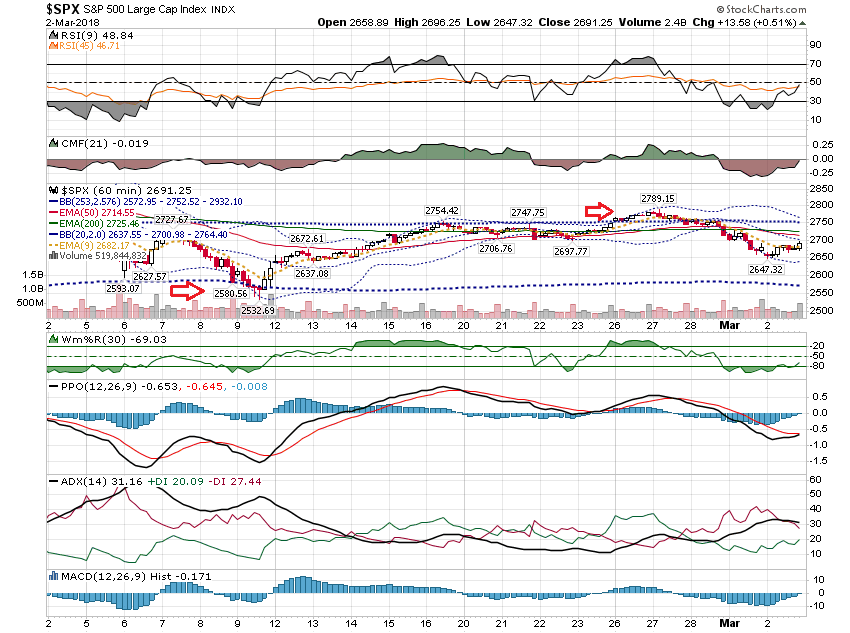 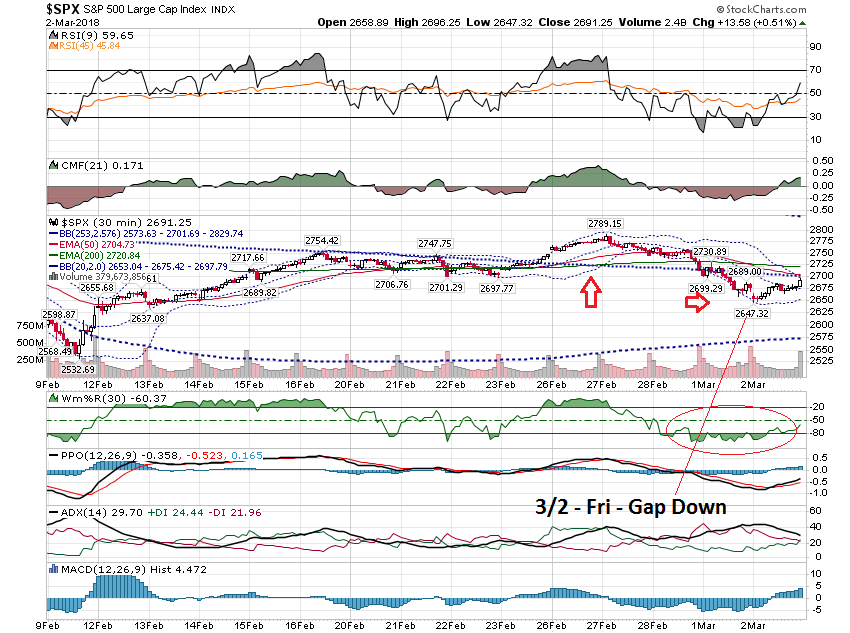 Scaling Downto the 10 Minute
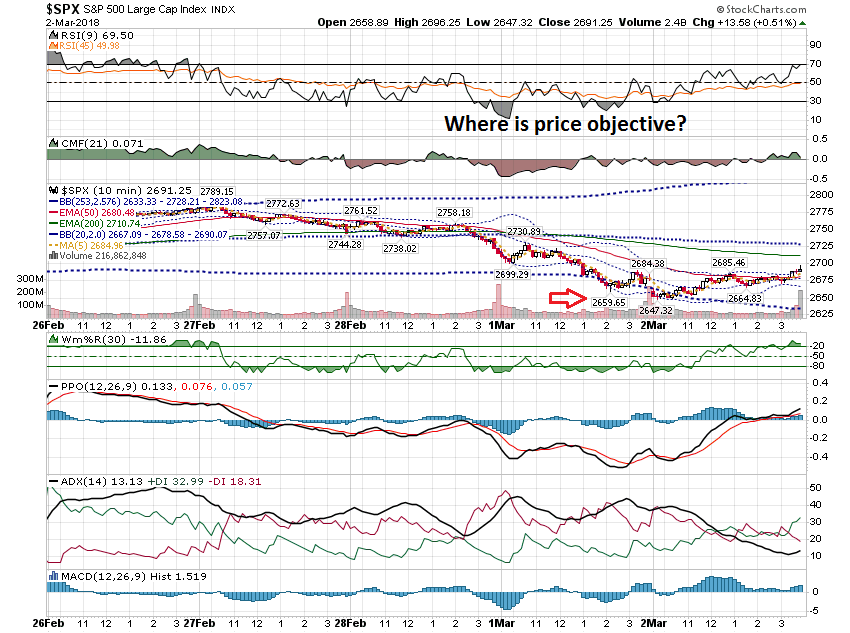 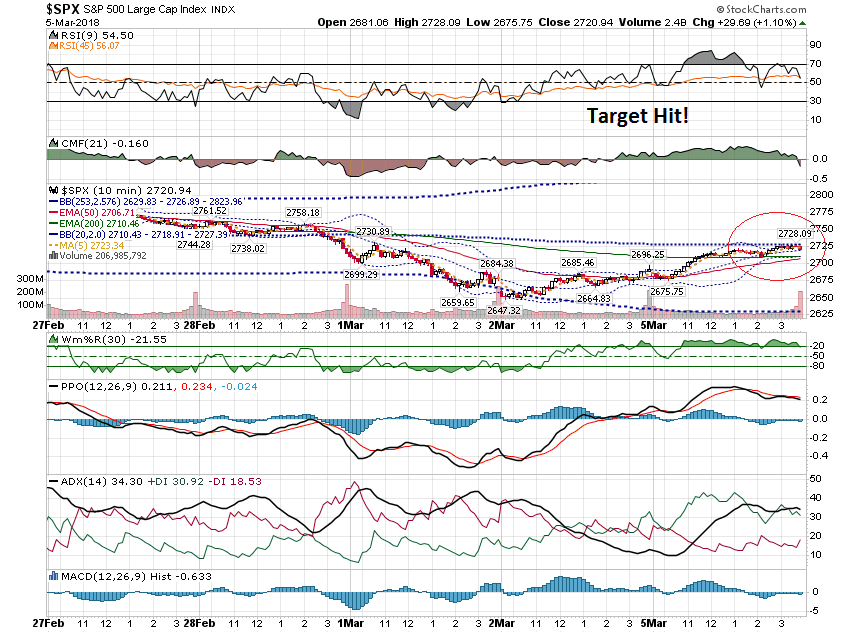 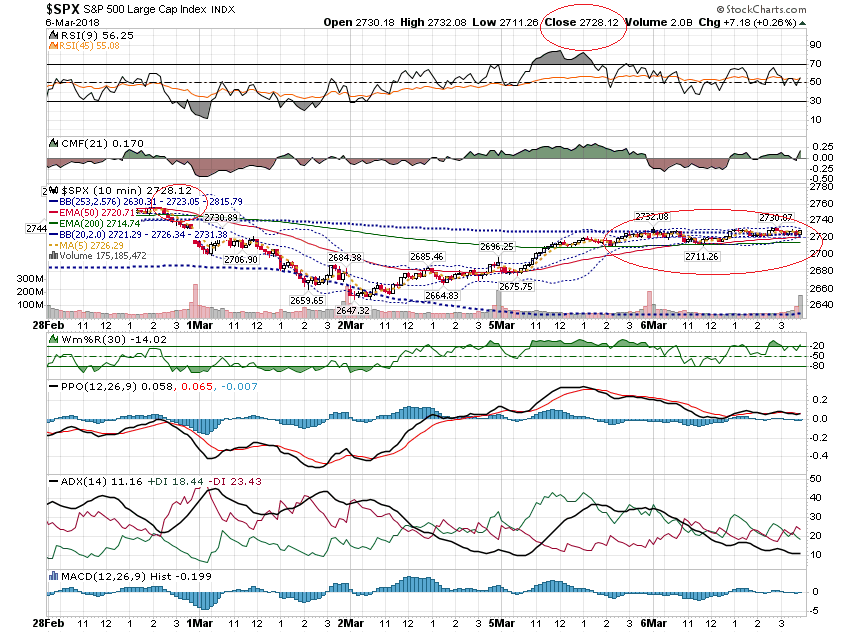 Thanks for watching!Bill DavisMad Day TraderMarch 7, 2018 davismdt@gmail.com